Figure 4. Examples of extracellular recordings and RF plots from P90 normal and P90DR V1. (A) Typical responses to a ...
Cereb Cortex, Volume 25, Issue 4, April 2015, Pages 904–917, https://doi.org/10.1093/cercor/bht281
The content of this slide may be subject to copyright: please see the slide notes for details.
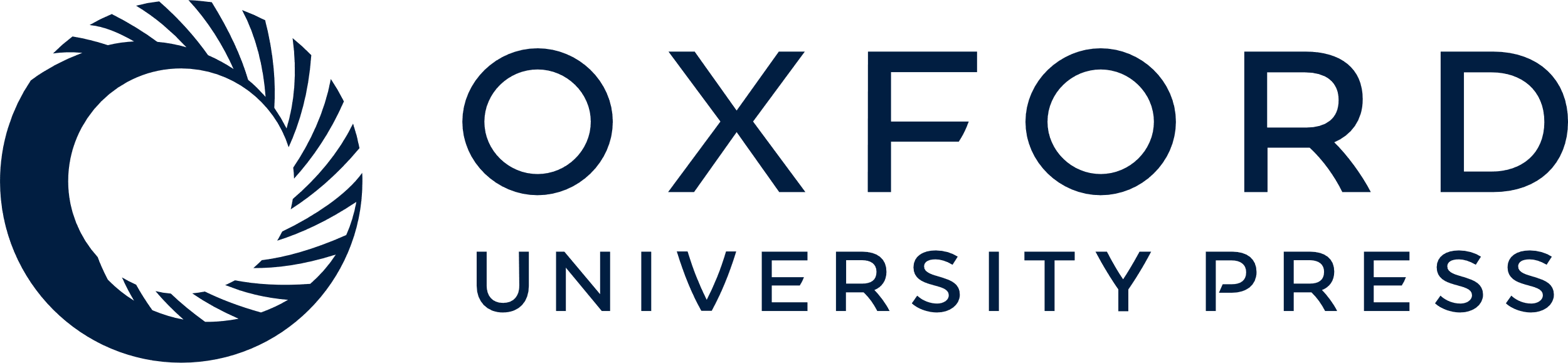 [Speaker Notes: Figure 4. Examples of extracellular recordings and RF plots from P90 normal and P90DR V1. (A) Typical responses to a moving bar. The visual receptive field (RF) of a neuron in the P90 normal case (black trace) is narrower compared with that of a neuron in the P90DR case (gray trace). RF PSTHs of the P90 normal (B) and P90DR (C) shown in A, after single-unit isolation. The dashed vertical lines represent onset and offset of the moving bar stimulus. The arrowheads indicate the 20% peak threshold used to calculate RF width.


Unless provided in the caption above, the following copyright applies to the content of this slide: © The Author 2013. Published by Oxford University Press. All rights reserved. For Permissions, please e-mail: journals.permissions@oup.com]